Maslow’s Hierarchy of Needs in the Workplace
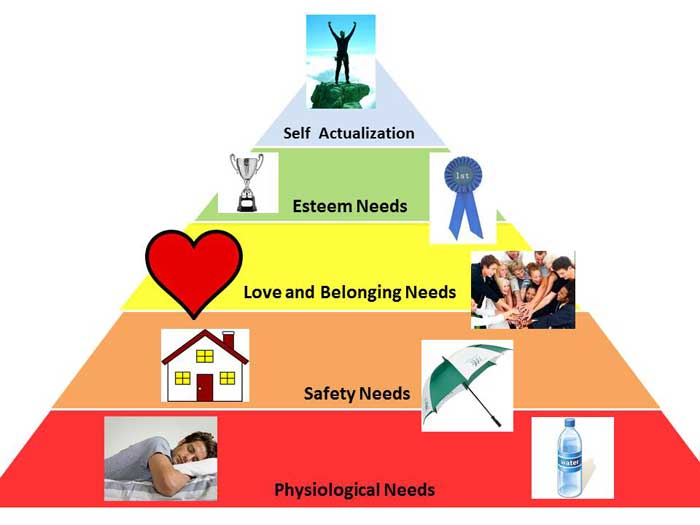 Google believe that workers are not motivated just by …… - that they need to be motivated in a number of ways .  If possible, all of Maslow’s ………. should be met. Their offices allow people to socialise easily in ………….  areas. This meets their ………… needs  and also makes them feel valued so meeting their …….  ……….. needs. 
People work in teams where staff help each other and can develop ……………… skills, so meeting their need for ………    …………………………….

self esteem      pay     leisure     needs   social 

creative       self actualization